ATOMIC ENERGY EDUCATION SOCIETYDistant Learning ProgrammeClass XI  Subject: Physics Chapter: Unit and Measurement (Module 2/4)
Contents : 
Accuracy &Precision
Errors and types of errors
Systematic and Random errors
Instrumental, Imperfection and personal errors
Absolute, Relative error and Percentage errors.
Accuracy and Precision
Accuracy: Accuracy of a measurement is how close the measured value is to the true value.
Precision: Precision is the resolution or closeness of a series of measurements of a same quantity under similar conditions. 
If the true value of a certain length is 3.678 cm and two instruments with different resolutions, up to 1 (less precise) and 2 (more precise) decimal places respectively, are used. If first measures the length as 3.5 and the second as 3.38 then the first has more accuracy but less precision while the second has less accuracy and more precision.
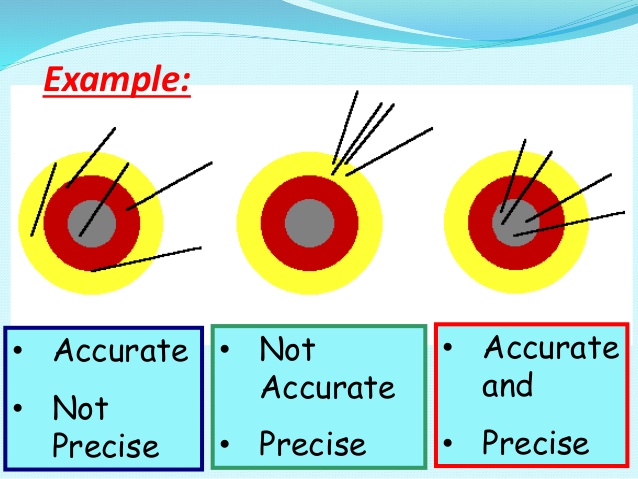 Errors and types of error
Error: Any uncertainty resulting from measurement by a measuring instrument is called an error.
 Systematic Errors: Errors which reasons are known to us and they can be positive or negative both are called as systematic errors.
Instrumental errors: These arise from imperfect design or calibration error in the instrument. Worn off scale, zero error in a weighing scale are some examples of instrument errors.
Imperfections in experimental techniques: If the technique is not accurate (for example measuring temperature of human body by placing thermometer under armpit resulting in lower temperature than actual) and due to the external conditions like temperature, wind, humidity, these kinds of errors occur.
Personal errors: Errors occurring due to human carelessness, lack of proper setting, taking down incorrect reading are called personal errors. 
These errors can be removed by: 
 Taking proper instrument and calibrating it properly. 
Removing human bias as far as possible  Experimenting under proper atmospheric conditions and techniques. 
Removing human bias as far as possible
Random Error:
Those errors which reasons are not known to us are called as random errors.
Any factors that randomly affect measurement of the variable across the
sample.
For instance, each person’s mood can inflate or deflate performance on any occasion.
Random error adds variability to the data but does not affect average performance for the group.
Least Count Error :
Smallest value that can be measured by the measuring instrument is called its least count. Least count error is the error associated with the resolution or the least count of the instrument. 
• Least count errors can be minimized by using instruments of higher precision/resolution and improving experimental techniques (taking several readings of a measurement and then taking a mean).
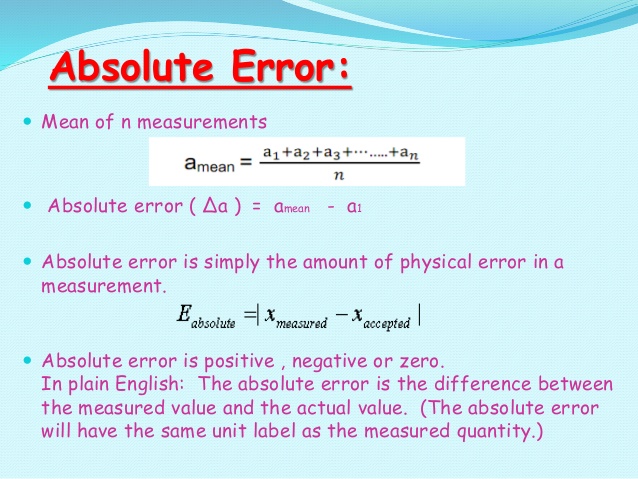 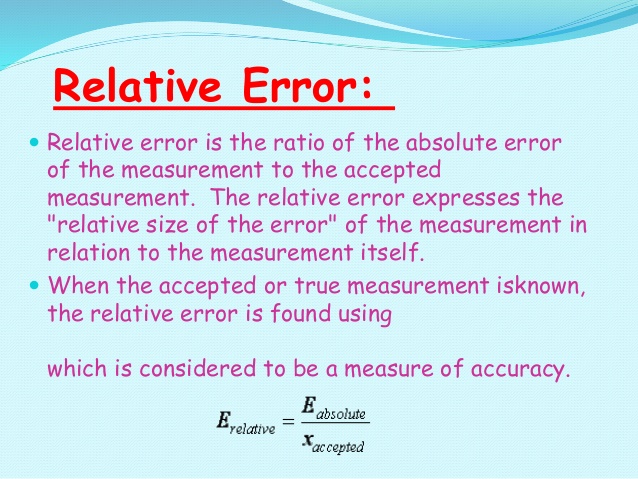 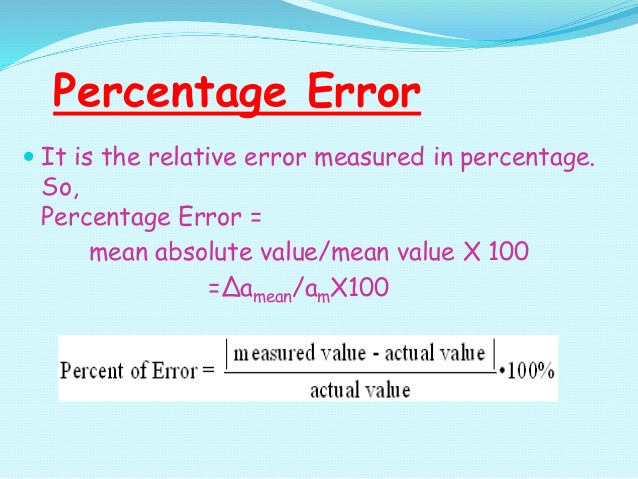 Sample Question
We measure the period of oscillation of a simple pendulum. In successive measurements, the readings turn out to be 2.63 s, 2.56 s, 2.42 s, 2.71s and 2.80 s. Calculate the absolute errors, relative error or percentage error.
Sol. The mean period of oscillation of the Pendulum T = (2.63 + 2.56 + 2.42 + 2.71+ 2.80)/5 
                                               T = 13.12/5 = 2.62 sec.
      As the periods are measured to a resolution of 0.01 s, all times are to the second decimal; it is proper to put this mean period also to the second decimal. The absolute  errors in the measurements are
              2.63 s – 2.62 s =    0.01 s
              2.56 s – 2.62 s = – 0.06 s
              2.42 s – 2.62 s = – 0.20 s
              2.71 s – 2.62 s = 0.09 s
               2.80 s – 2.62 s = 0.18 s
         Note that the errors have the same units as the quantity to be measured. The arithmetic mean of all the absolute errors (for arithmetic mean, we take only the magnitudes) is
               ΔΤmean = [(0.01+ 0.06+0.20+0.09+0.18)s]/5   = 0.54 s/5  = 0.11 s
         That means, the period of oscillation of the simple pendulum is (2.62 ± 0.11) s i.e. it lies between  (2.62 + 0.11) s and  (2.62 – 0.11) s or between 2.73 s and 2.51 s. As the arithmetic mean of all the absolute errors is 0.11 s, there is already an error in the     tenth of a second. Hence there is no point in giving the period to a hundredth. A more correct way will be to write  T = (2.6 ± 0.1) s
        Note that the last numeral 6 is unreliable, since it may be anything between 5 and 7. We indicate this by saying that the measurement has two significant figures. In this case, the two significant figures are 2, which is reliable and 6, which has an error associated with it. You will learn more about the significant figures 
For this example, the relative error or the percentage error is = (0.1/2.6)×100 = 4%
References : NCERT XI class Wikipedia                                                         Concept of physics by H C Verma
By: Govind Sharma
PGT (Physics)
AECS 4, Rawatbhata